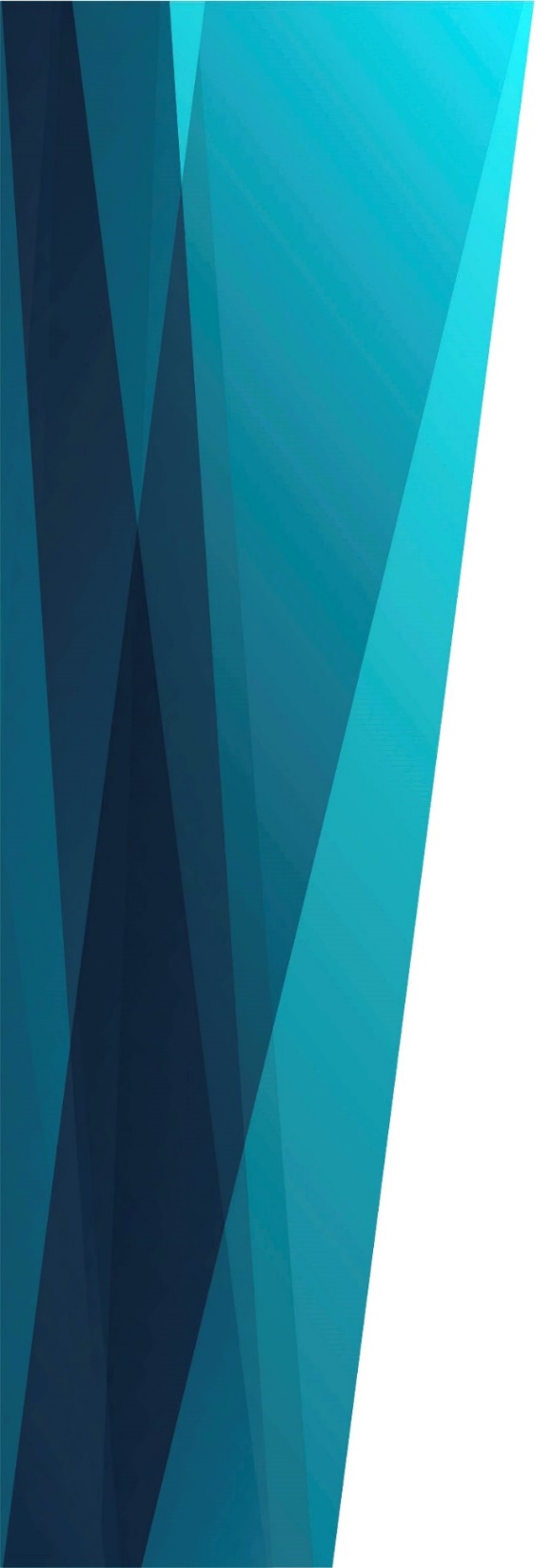 О Господь, мы ждём, приди
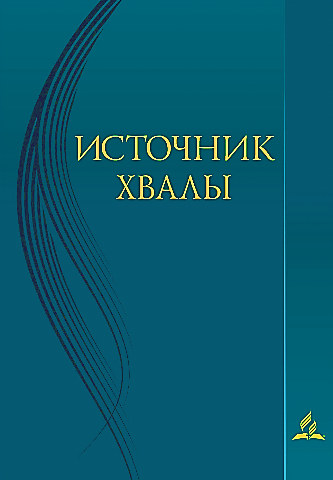 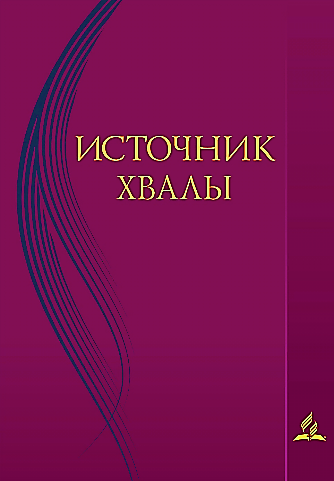 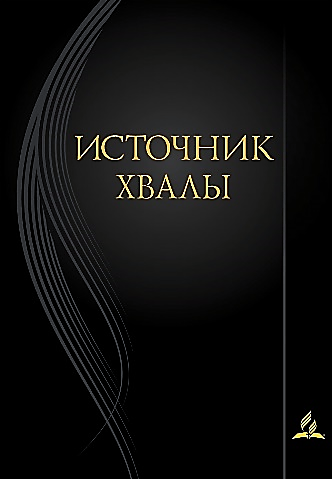 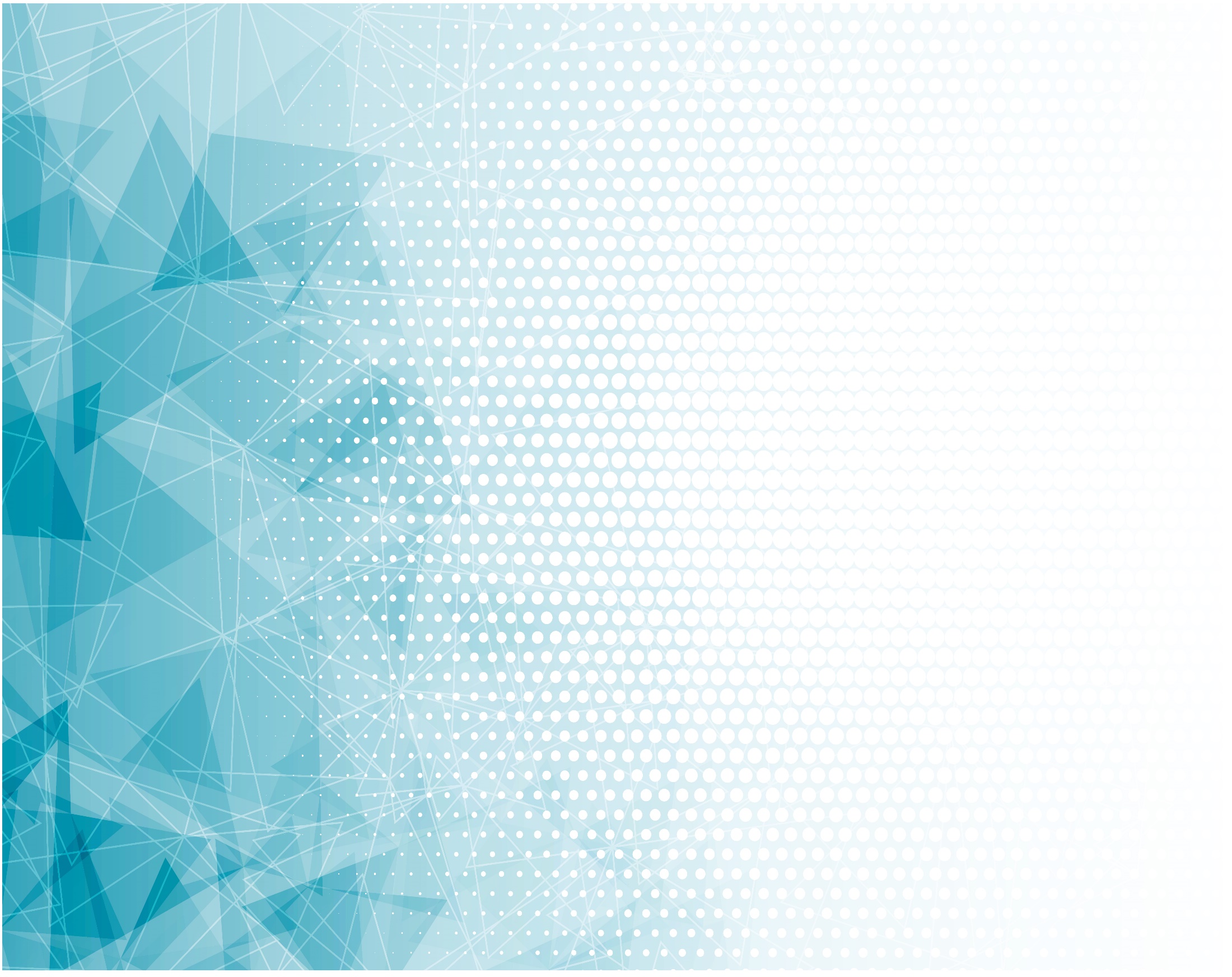 О Господь 
Великий мой,
Дивный свет 
Любви Твоей
Согревает сердце мнеИ несёт душе покой.
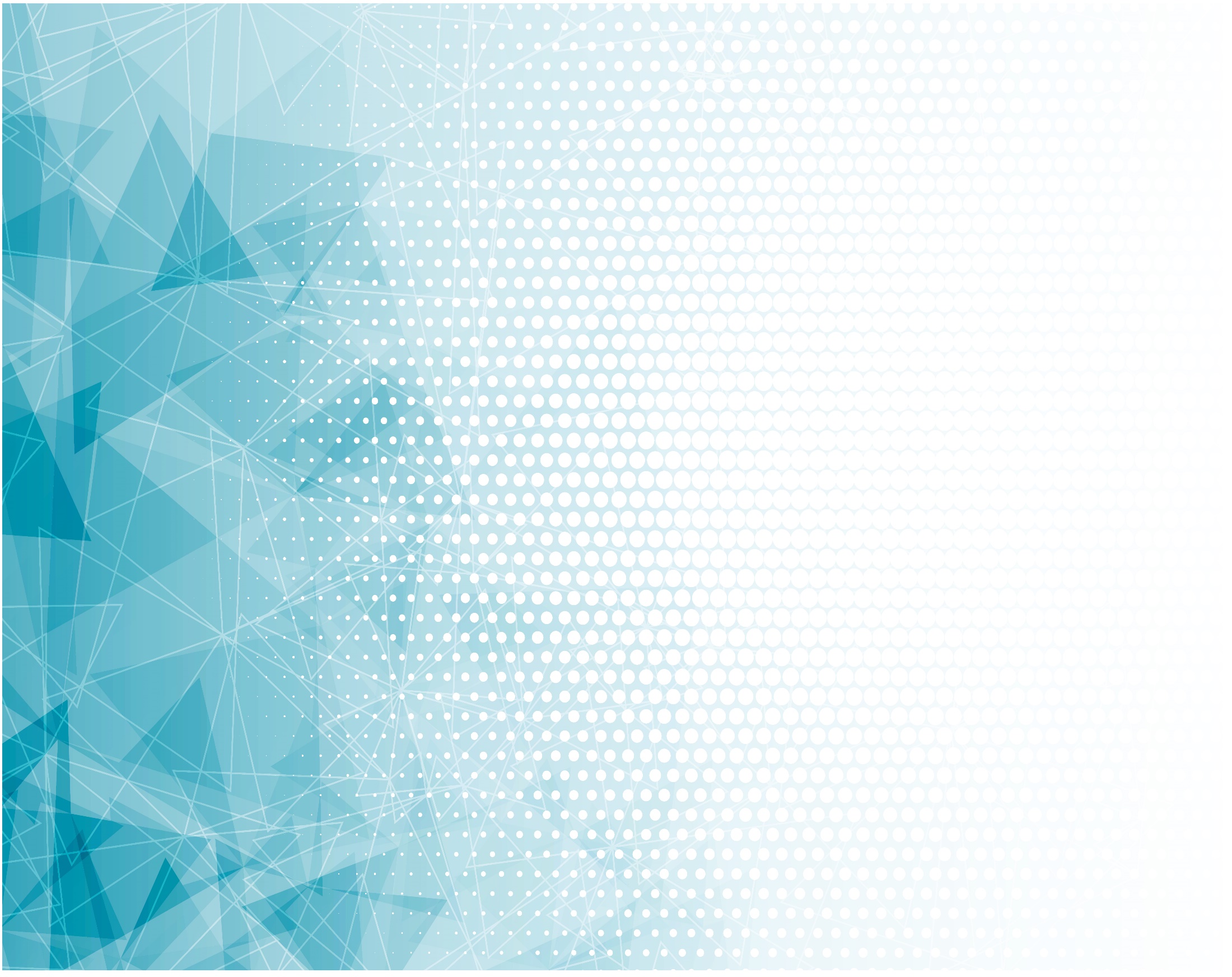 Припев: 

О Господь, 
Мы ждём, приди,
К нам с небес 
Скорей гряди.
	Дивным 
	Образом Своим
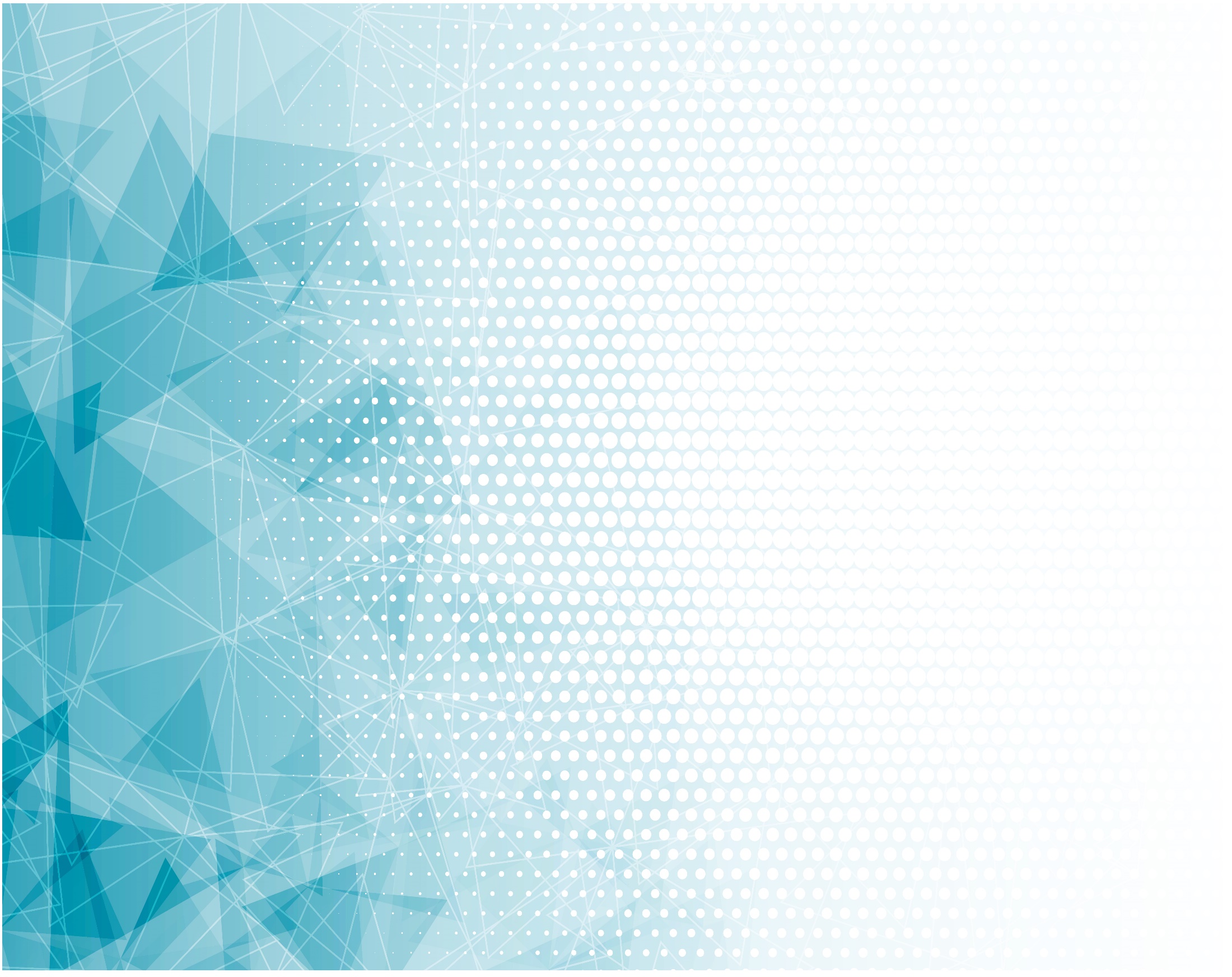 Припев: 

	В мире этом 
Всё устрой,
	Дивным 
Образом Своим
	В мире этом 
Всё устрой.
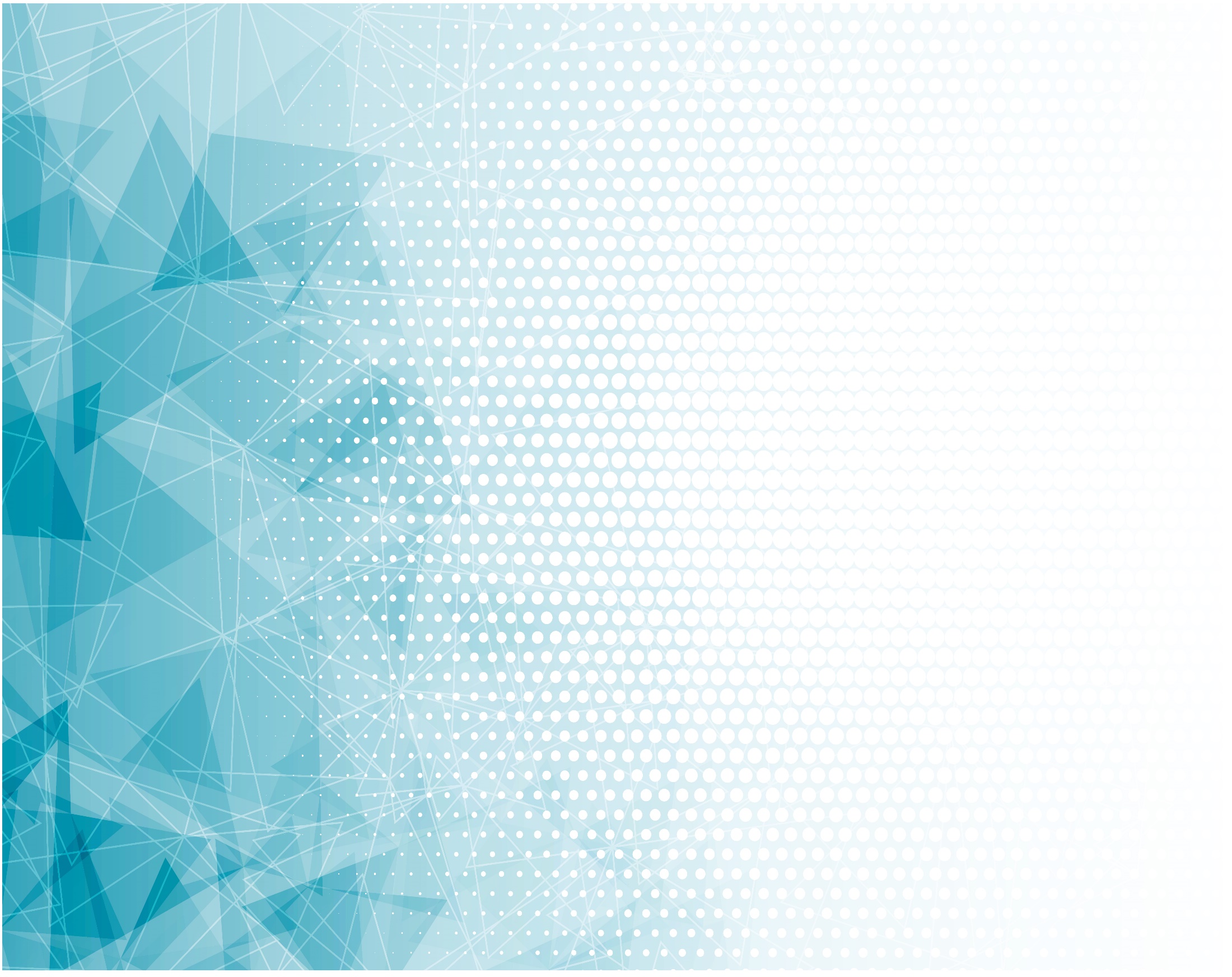 О Господь 
Великий мой,
Верю я — 
В один из дней
Воссияет свет любви
Над греховною 
Землёй.
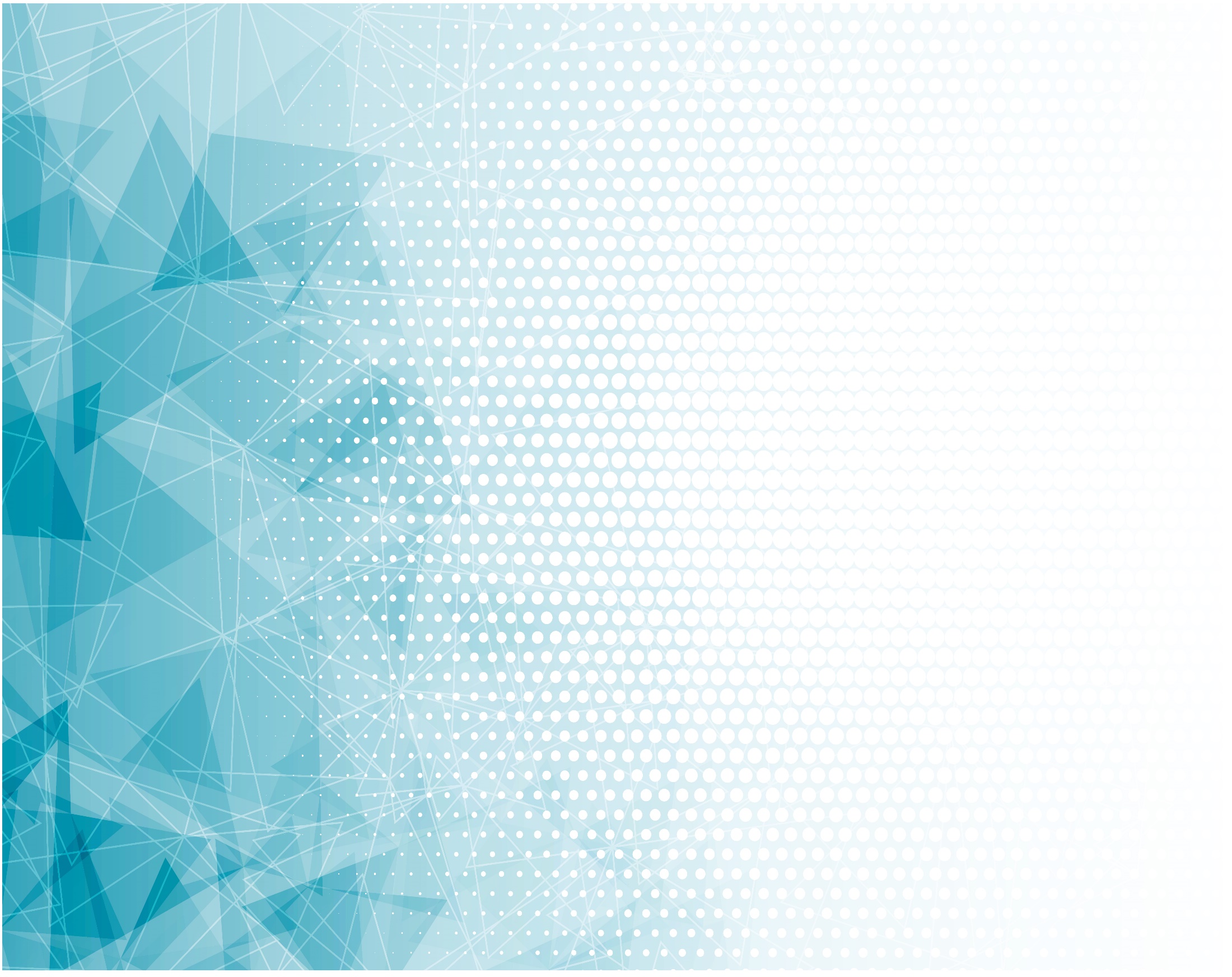 Припев: 

О Господь, 
Мы ждём, приди,
К нам с небес 
Скорей гряди.
	Дивным 
	Образом Своим
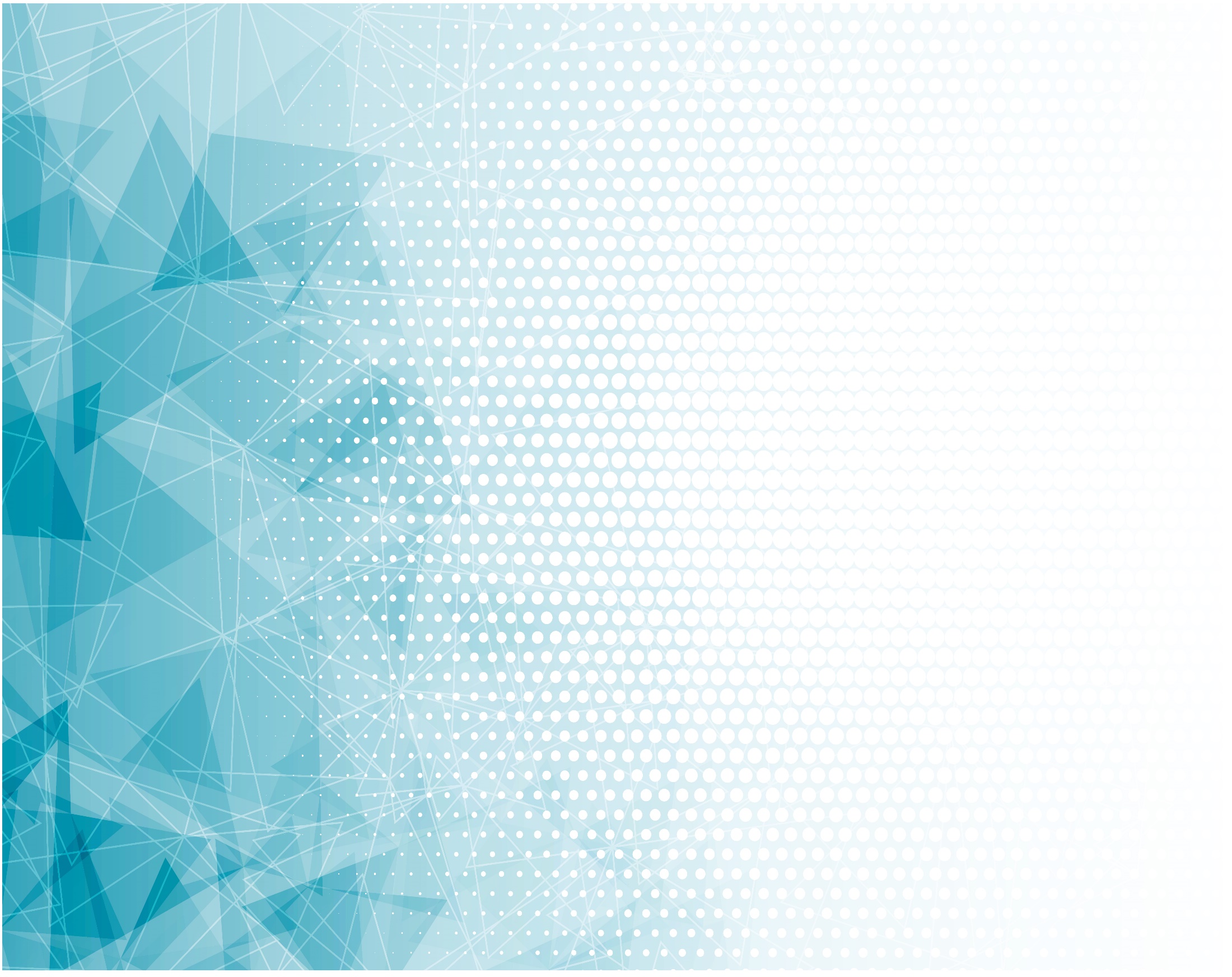 Припев: 

	В мире этом 
Всё устрой,
	Дивным 
Образом Своим
	В мире этом 
Всё устрой.
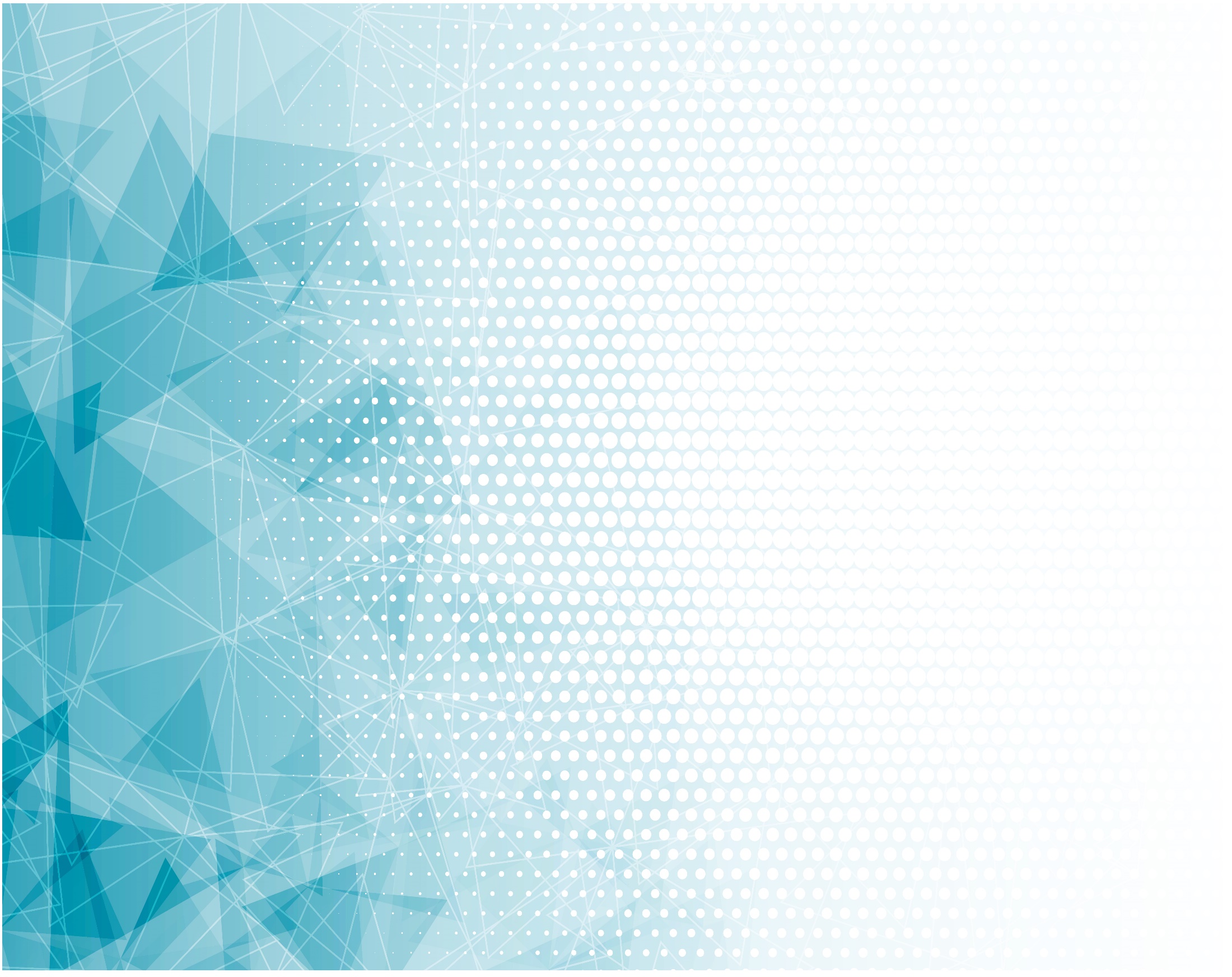 О Господь 
Великий мой,
Мы по милости Твоей,
Прощены и навсегда
Будем в вечности 
С Тобой.
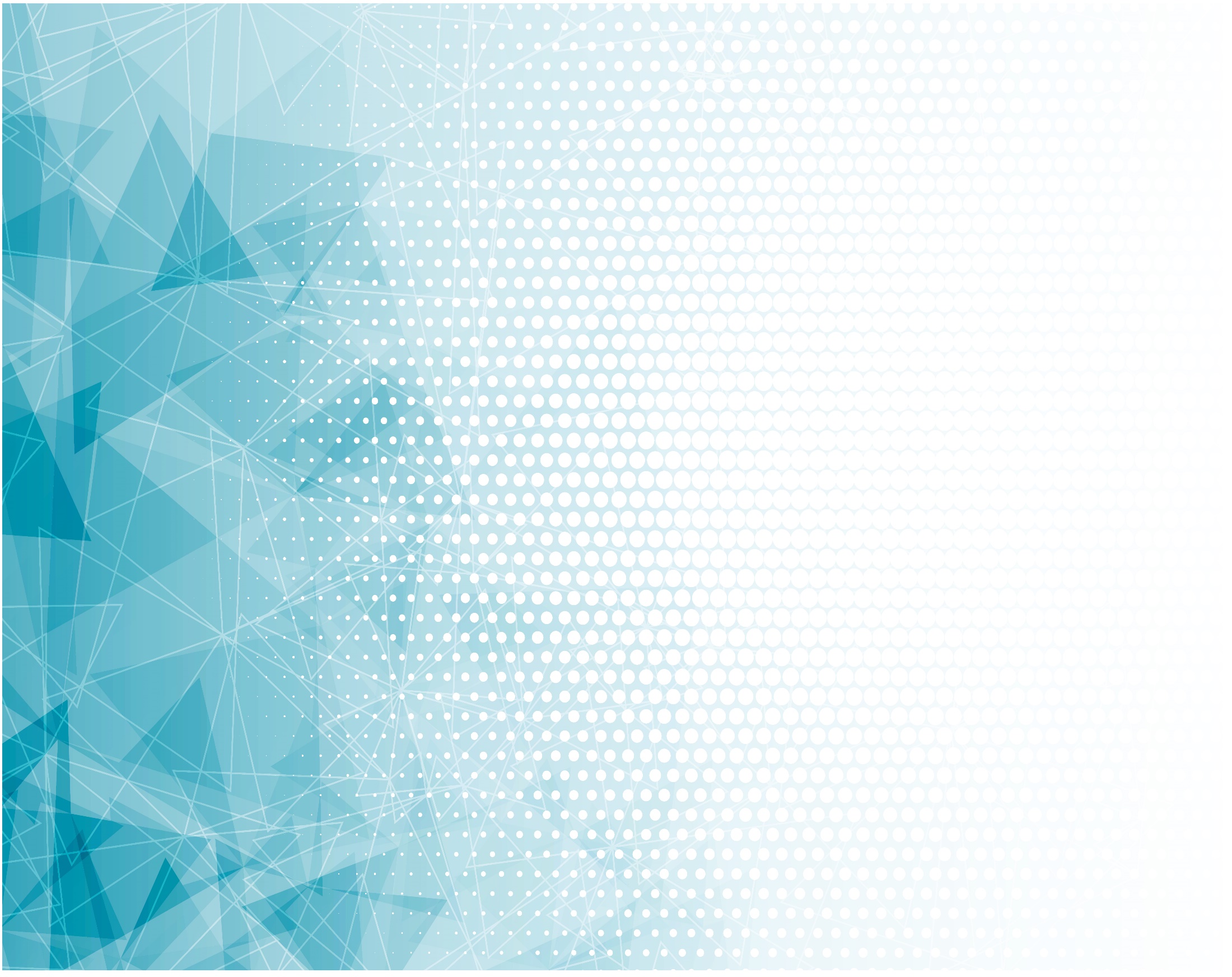 Припев: 

О Господь, 
Мы ждём, приди,
К нам с небес 
Скорей гряди.
	Дивным 
	Образом Своим
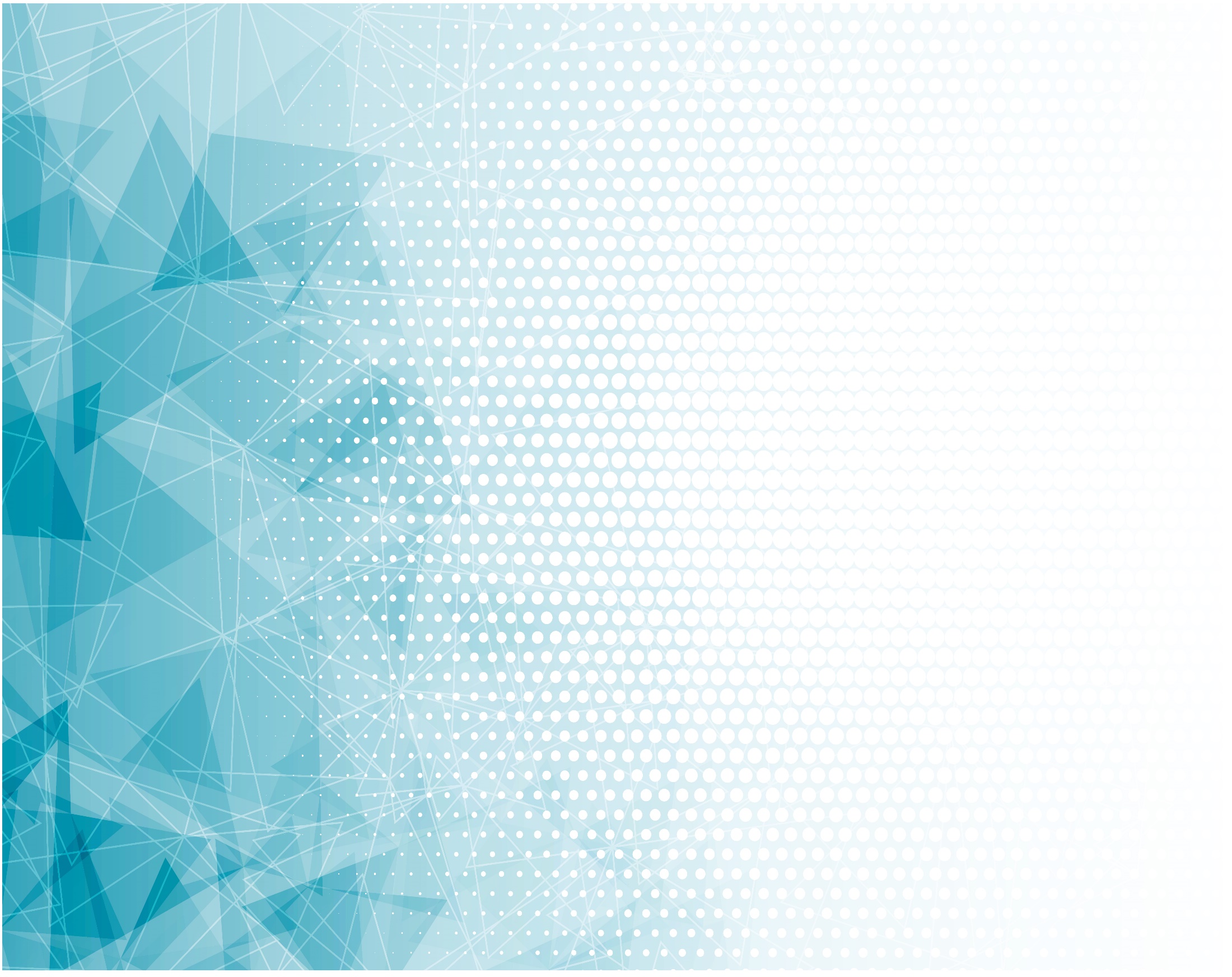 Припев: 

	В мире этом 
Всё устрой,
	Дивным 
Образом Своим
	В мире этом 
Всё устрой.